Форум «Россия-Европа: Сотрудничество без Границ»
Перспективы развития государственной поддержки МСП в РФ
Руководитель проектов АНО «НИСИПП»
Никитченко Анна: 
anna@o2consulting.ru 8-926-810-60-23

Эксперт АНО «НИСИПП» 
Данько Филипп:
d.philipp@o2consulting.ru 8-916-094-48-29
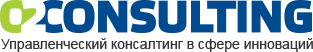 Структура выступления
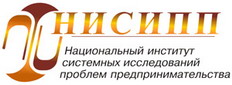 Состояние государственной поддержки
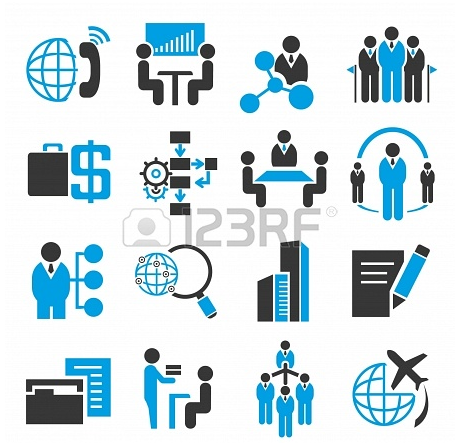 Переход к новой парадигме поддержки
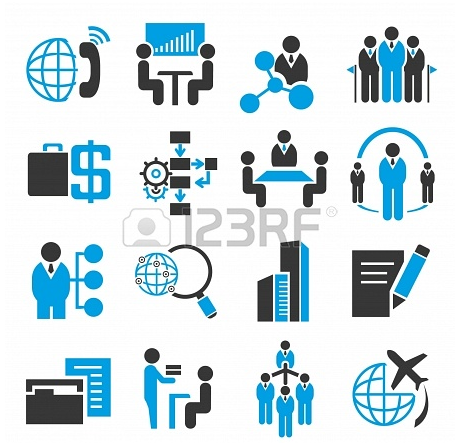 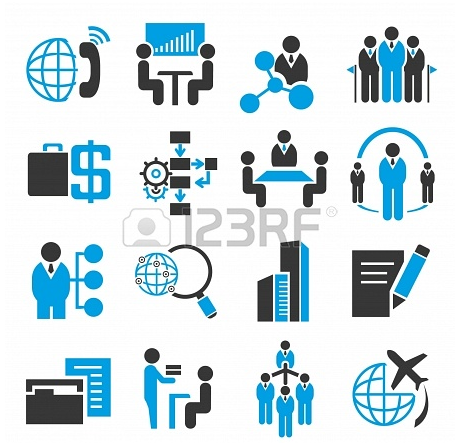 Портрет эффективной поддержки будущего
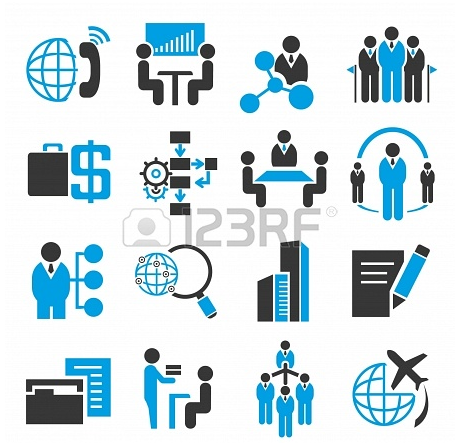 Пример реализации новой парадигмы
2
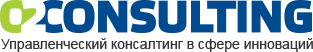 Рынки уже развиты и вмешательство государства в прежнем объеме и форме не требуется
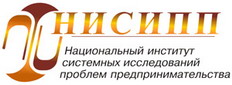 Доступные МСП аналоги поддержки уже реализуется негосударственными структурами
Образовательная поддержка
95% образовательных программ  типовые и доступны без поддержки:
коммерческие программы аналогичного формата
доступные дистанционные курсы
открытые семинары, лекции и прочие мероприятия
бесплатная тематическая литература
Школа бизнеса Сбербанка – school.dasreda.ru
Информационная поддержка
активно работают коммерческие интернет-порталы и интернет-сообщества:
dasreda.ru – различные сервисы для МСП
log4pro.com – логистический портал
Консультационная поддержка
для МСП доступны бесплатные консультации негосударственных структур:
mosopora.ru – «ОПОРА России»
mostpp.ru – «ТПП»
ozpp.ru – «Общество защиты прав потребителей»
Инфраструктурная поддержка
активно развиваются:
частная инновационная инфраструктура (бизнес-инкубаторы, бизнес-акселераторы, бизнес-ангелы и т.д.)
частные коворкинг-центры
сеть Центров развития бизнеса Сбербанка – более 140 отделений
Источники: исследования АНО «НИСИПП» и ИКЦ «Бизнес-Тезаурус» по тематике государственной поддержки
2
3
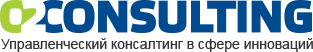 [Speaker Notes: Так, создан портал по рейтингованию поставщиков (Среднерусский банк)]
Переход к новой парадигме оказания поддержки
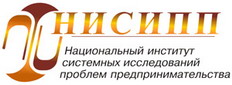 1
Постепенное сокращение государственной поддержки за счет передачи функций коммерческим структурам
2
Ориентация мероприятий поддержки на решение конкретных проблем региона
Повышение публичности и общественного контроля над государственной поддержкой
3
4
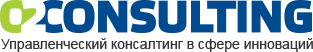 Постепенное сокращение государственной поддержки за счет передачи функций коммерческим структурам
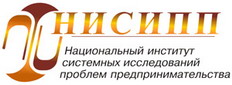 Перспектива: 
совместная работа без дублирования
Как выбрать нужные меры?
Выставки? Лизинг? Кредит? Субсидии? Обучение?
Цель
Вид деятельности
В т.ч. создание информационного портала для простого поиска пакетов мер
Для чего применять меры?
Какие меры нужны?
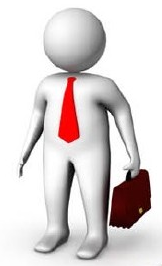 Стадия развития
Примеры: пакеты мер по «Франчайзингу», «Организации производства с «0», «Социальному предпринимательству»
Единое рабочее пространство
Преимущества
Государственные структуры, банки и общественные институты оказывая поддержку МСП работают на едином, общем рынке:
Для субъектов МСП поддержка перестает быть самоцелью и становится инструментом развития бизнеса:
26.06.14 планируется подписание договора о сотрудничестве между Сбербанком РФ и ДНПиП г. Москвы

28.04.14 – соглашение о сотрудничестве между Фондом содействия кредитованию МБМ г. Москвы и Сбербанком РФ

25.07.13 – соглашение о сотрудничестве  в области развития промышленной инфраструктуры между Правительством Москвы и Сбербанком РФ
комплексное понимание и применение возможностей, предоставляемых государством и коммерческими структурами

возникновение новых возможностей благодаря использованию комплексного подхода

повышение качества планирования у субъектов МСП, использующих поддержку
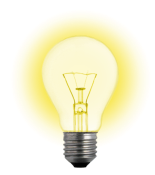 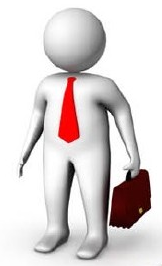 Источники: mbm.ru, dnpp.mos.ru
5
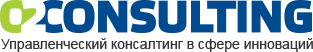 Ориентация мероприятий поддержки на решение конкретных задач развития регионов
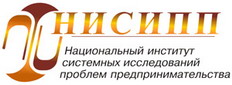 Цель
Задачи
Выявление потенциала достижения приоритетов регионов за счет развития МСП, а также разработка комплексных решений для его реализации
Выявление исчерпывающего перечня проблем/задач территориального развития, решаемых за счет развития субъектов МСП

Разработка комплексных решений, способствующих развитию целевых групп МСП
Механизм работы
Поиск проблем и задач
Выявление вариантов решений
Определение эффектов по методике ОРВ
Выбор наилучшего решения
Разработка плана мероприятий
Сопровождение реализации решений
Примеры локальных целей
Рост числа услуг, предоставляемых в парках г. Москвы
Повышение качества медицинского обслуживания в г. Москве
Развитие системы дополнительного образования детей в г. Москве
6
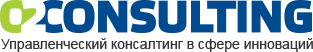 [Speaker Notes: Сказать про КПЭ - красиво]
Повышение публичности и общественного контроля над государственной поддержкой
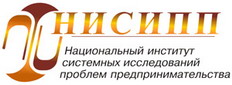 Сейчас
Перспектива
Какая общественная организация оказывает реальное содействие бизнесу?
Повышение распространенности и роли ОРВ
Не оказывают содействия
Пример: корректировка имущественной поддержки МСП в г. Москве с учетом ОРВ
Деловая Россия
44%
ТПП РФ
Поддержка создания интерактивных карт и информационных порталов
15%
РСПП
ОПОРА
20%
Пример: инвестиционная карта Калужской области (map.investkaluga.com)
Прочие
Существующие общественные организации выполняют преимущественно функции проводника жалоб государству
Развитие инструментов обратной связи
Пример: краудсорсинговая платформа ГБУ «МБМ» (dialog.mbm.ru)
В зарубежном опыте функция консолидации бизнес-сообщества лежит на общественных организациях
Повышение фактической роли общественных организаций и объединений
Пример: соглашение о сотрудничестве между Деловой Россией и Ростехнадзором от 31.03.14
Источники: опрос allmedia.ru
7
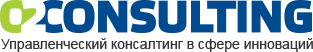 Портрет эффективной поддержки будущего
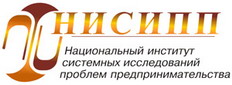 Вид поддержки
Переходный период
Целевое состояние (преобладание информационной и консультационной поддержки)
Имущественная поддержка
отсутствие продления договоров на получение льготной аренды
помощь бывшим льготникам за счет консультационных и информационных мер поддержки, сохранение мер поддержки для уязвимых групп и целевых категорий
Финансовая поддержка
отказ от прямых дотаций

сохранение мер поддержки для уязвимых групп и целевых категорий (например, виды МСП, осуществляющие импортозамещение)
информационный ресурс, агрегирующий все возможности получения фин. средств от фин. организаций и институтов развития (информационная поддержка)
сохранение мер поддержки для уязвимых групп и целевых категорий
инициация востребованных фин. услуг со стороны институтов развития, банков-партнеров
Образовательная поддержка
введение образовательных программ по решению конкретных проблем МСП и ОИВ
формирование индивидуальных траекторий обучения представителей МСП для достижения конкретных целей и решения конкретных задач
Консультационная поддержка
-
налаженная работа по принципу одного окна
агрегация (в т.ч. от институтов развития, общественных и коммерческих структур) и предоставление информации об услугах в виде пакетных мер, заточенных на решение конкретных задач
Информационная поддержка
-
В целевом состоянии будут сохранены социально значимые направления поддержки МСП
Источники: оценка АНО «НИСИПП»
8
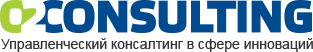 Переход к новой парадигме на примере изменений образовательной поддержки МСП в г. Москве
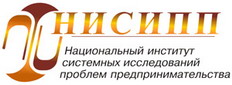 Базовое состояние
Переходный период
Целевое состояние
Подход
Обучение МСП по востребованным МСП программам
Решение проблем МСП и г. Москвы с помощью имеющихся программ
Решение проблем МСП и г. Москвы с помощью уникальных программ
Выявление образовательных программах для МСП
Анализ запросов предыдущего года
+ общее выявление проблем МСП и г. Москвы
+ авт. мониторинг ДПО для МСП в режиме пилота
+ информационный портал
+ глубокое исследование проблем
 с требованиями к программе, преподавателям
 с выделением счетной целевой аудитории (СЦА)
Выбор образовательных программ
Популярные программы (без требований по решению проблем)
Практика по решению проблем (без глубокого их изучения и четких требований)
+ сертификаты
+ учет рекомендаций исследования к каждой программе
Требования по качеству проведения
Стандартное ТЗ
+ конкретизация ЦА (без конкретных списков МСП по каждой программе)
+ качеств. отбор слушателей
+ адресное информирование
+ лучшие преподаватели, в т. ч. практики решившие задачу
+ рост адресности (за счет СЦА)
+ обязательная видеозапись курса
Консультационное сопровождение
Отсутствует
Отсутствует
Предоставляет обучающая организация в течение 6 мес. после прохождения обучения
Обратная связь от МСП
Неструктурированные отзывы о качестве курса
Отзывы структурированы
+ контроль со стороны Совета ГБУ с обществ. организациями
+ данные о решении проблем всеми обученными МСП, собираемые обучающей организацией
Источники:  исследование АНО «НИСИПП»
9
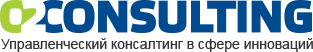 [Speaker Notes: *Программы разработанные для максимально эффективного решения конкретных проблем субъектов МСП
** В т.ч. полевое с выявлением ключевых факторов, мешающих решению проблем МСП, и успешных кейсов решения выделенных проблем]
Спасибо за внимание!
Услуги и аналитические продукты для банков и ОИВ
Услуги по разработке мер поддержки МСБ для банков и ОИВ
Услуги по развитию инновационной инфраструктуры
Проведение оценки регулирующего воздействия
Издание ежеквартального мониторинга МСБ в разрезе видов деятельности, регионов и городов  (NEW)
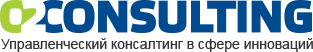